Coalition for Physician Accountability UGRC Recommendations
Elise Lovell MD, UGRC Co-Chair
George Mejicano MD, MS, UGRC Co-Chair
UGRC
30 total members, individual and organizational: representation across the UME-GME transition, includes medical students, resident physicians, and public members  
Two co-chairs:  one UME/GME individual representative and other organizational 
Five Work Groups
Ensuring Residency Readiness
Mechanics of the Application/Selection Process from the UME Perspective
Mechanics of the Application/Selection Process form the GME Perspective
Post-Match Optimization 
DEI
Coalition Staff Support
[Speaker Notes: George:  Background reminder-this grew out of the fourth recommendation from  InCUS, to comprehensively review and make recommendations to improve the UME-GME transition]
Charge to the UGRC: Recommend solutions to identified challenges in the UME-GME transition
Long-standing, well known challenges that are highly resistant to change
Situation has worsened due to more learners and many more applications per learner
No entity has oversight  many responsible but no group empowered to bring change
Complex ecosystem: far more than applying, interviewing, and matching 
Starts in pre-clinical years and ends several months after residency has started
Requires better use of the final year in school to optimally prepare for patient care  
Systematic and deliberate process used in generating recommendations
UGRC envisioned a harmonized ideal state and performed root cause analyses 
Deliberately took time to level set the committee and engage with stakeholders 
Sought solutions from peer-reviewed literature as well as from the community
[Speaker Notes: George]
Intro:  UGRC Thematic and Narrative Recommendations
Recommendations, narrative descriptions, and granular examples 
42 adopted recommendations: all exceeded a super-majority threshold of 67% 
Three distinct phenotypes: transactional, investigational, and transformational
Future steps will examine the possibility of linking some recommendations
Emphasis was placed on improving communication, transparency, and the wellbeing of all involved in the transition
The cross-cutting themes of diversity/equity/inclusion, specialty specific considerations, wellbeing, and especially the public good were paramount throughout the process
Stakeholder input continues to be highly valued
[Speaker Notes: George]
Recommendation Themes
Oversight (1)
Advising of Learners (5)
Competencies and Assessments (8)
Away Rotations (1)
Diversity, Equity, and Inclusion in Medicine (4)
Application Process (5)
Interviewing (3)
Matching Process (1)
Faculty Support Resources (2)
Post-Match Transition to Residency (8)
Policy Implications (2)
Research Questions (2)
[Speaker Notes: Elise: For purposes of time, we are planning to focus on recommendation we thought would be most relevant to PDs and might provoke the most questions.  We seek your feedback now, and when our public comment period opens on Monday.  The number in parentheses are the number of recommendations under each theme (won’t cover all recommendations in each highlighted theme)
Embargoed!!  This is a sneak peak.]
Competencies and Assessment
[Speaker Notes: George]
Recommendation 13
Recommendation:
Structured Evaluative Letters (SEL) should replace all Letters of Recommendation (LOR) as a universal tool in the residency program application process. 
Narrative description of recommendation:
A Structured Evaluative Letter, which would include specialty specific questions, would provide knowledge from the evaluator on student performance that was directly observed vs a narrative recommendation.  The template should be based on an agreed upon set of core competencies and allow equitable access to completion for all candidates.  The SEL should be based on direct observation and should not contain normative evaluation unable to be completed by all evaluators.  Faculty resources should be developed to improve the quality of the standardized evaluation template and decrease bias.
[Speaker Notes: Elise]
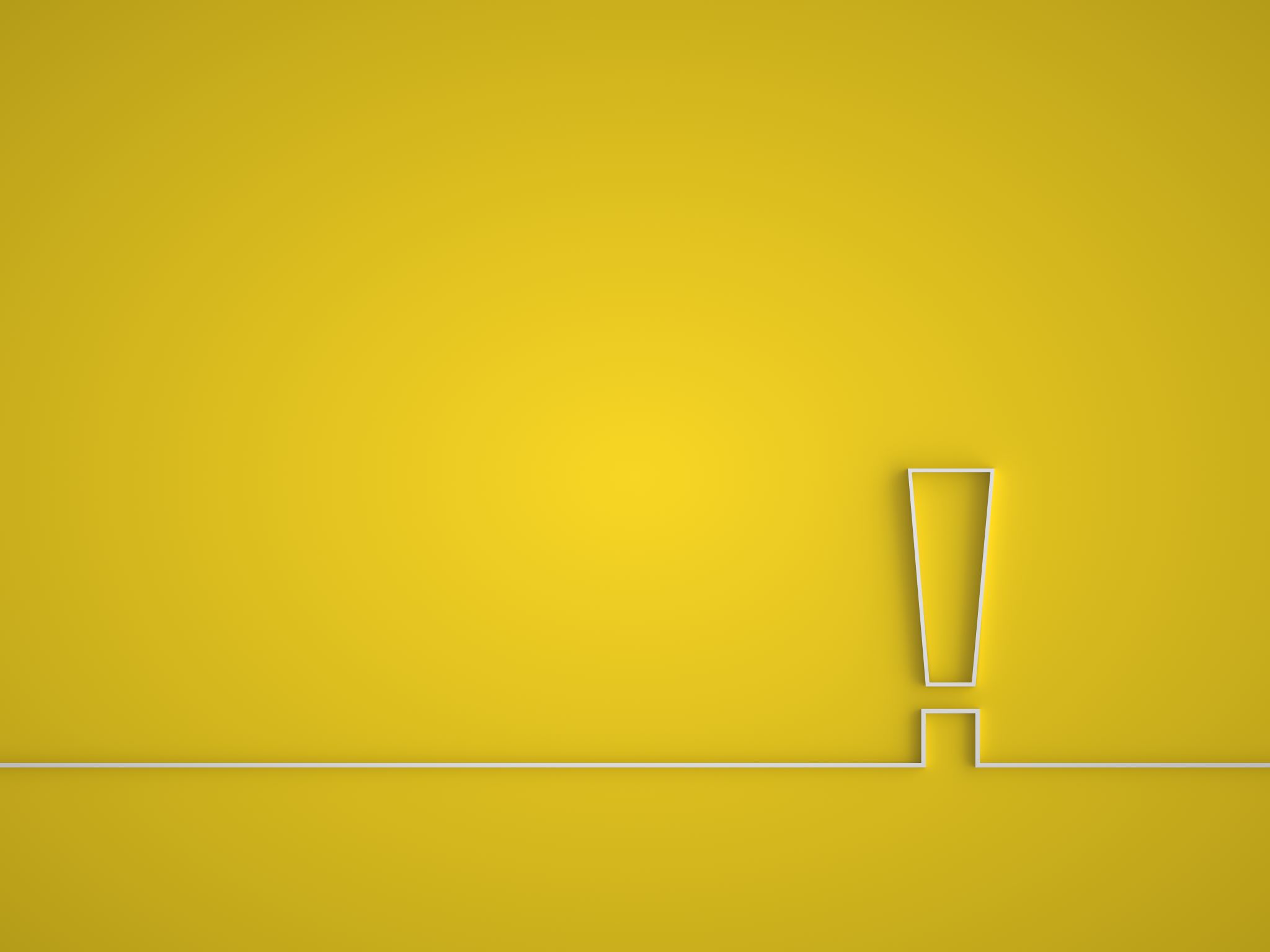 Application Process
[Speaker Notes: George]
Recommendation 20
Recommendation:
A comprehensive database with verifiable residency program information should be available to all applicants, medical schools and residency programs and at no cost to the applicants. 
Narrative description:
Verifiable and trustworthy residency program information should be developed and made available in an easily accessible database to all applicants.  Information for the database should be directly collected and sources should be transparent.  Data must be searchable and allow for data analytics to help with program decision making (e.g., allowing applicants to input components of their individual application that results in programs with similar current residents).
[Speaker Notes: George]
Recommendation 21
Recommendation:
Create a widely accessible, authoritative, reliable, and searchable dataset of characteristics of individuals who applied, interviewed, were ranked, and matched for each GME program/track to be used at no cost by applicants, and by their advisors. Sort data according to medical degree, demographics, geography, and other characteristics of interest.
Narrative description:
The Residency Explorer tool currently allows applicants to compare their characteristics to those of recent residents attending each GME program. These data could be more robust by providing users with more detailed information about each program’s selection process. Each program’s interviewed or ranked applicants reflect the program’s desired characteristics more accurately than the small proportion of applicants the program matches. Applicants and advisors should be able to sort the information according to demographic and educational features that may significantly impact the likelihood of matching at a program (geography, scores, degree, visa status, etc.).
[Speaker Notes: George]
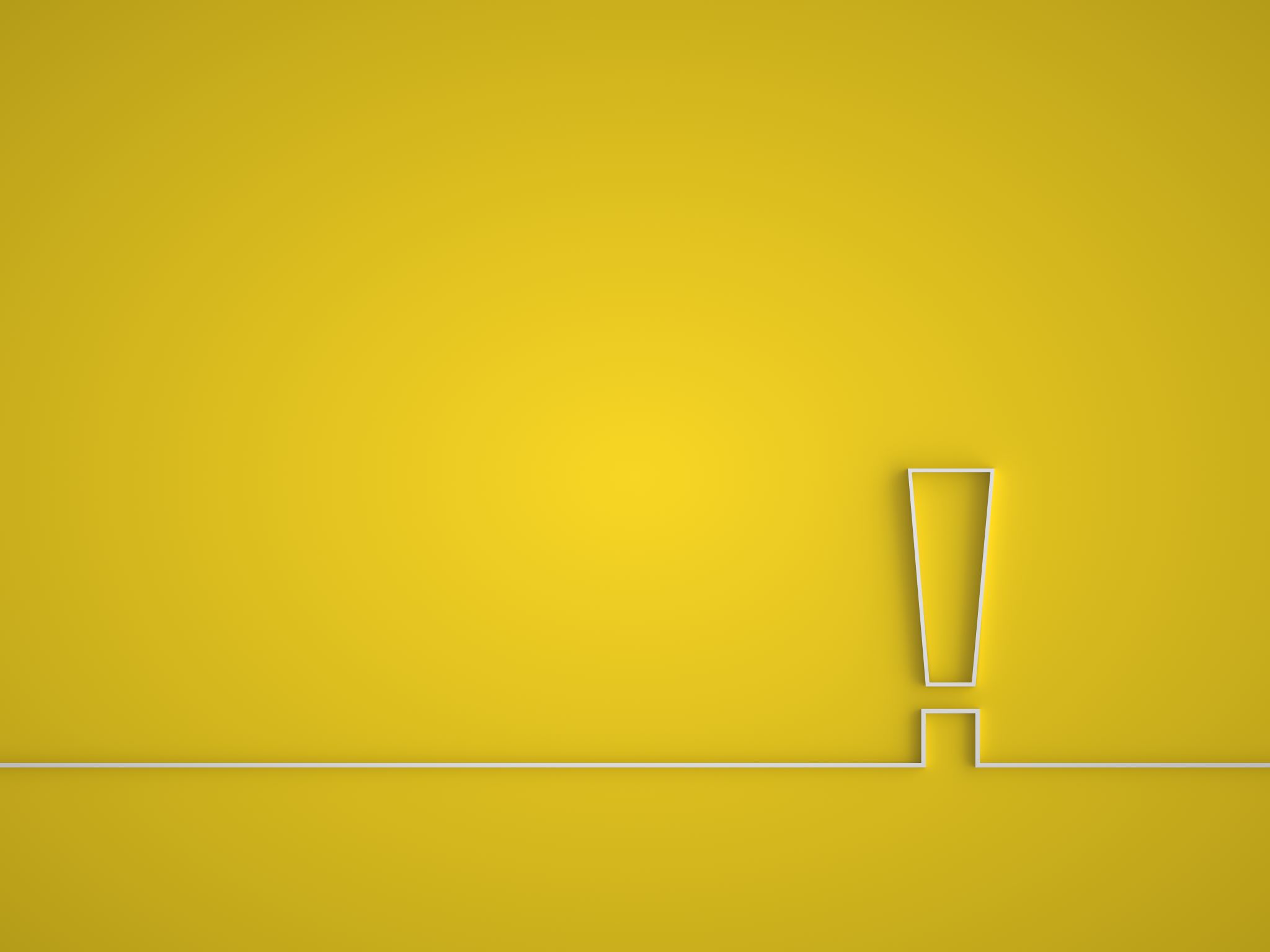 Interviewing
[Speaker Notes: Elise]
Recommendation 26
Recommendation:
Interviewing should be virtual for the 2021-2022 residency recruitment season.  To ensure equity and fairness, there should be ongoing study of the impact and benefits of virtual interviewing as a permanent means of interviewing for residency. 
Narrative description:
Virtual interviewing has been a phenomenal change to control applicant expenses.  With elimination of travel, students have been able to dedicate more time to their clinical education.  Due to the risk of inequity with hybrid interviewing (virtual and in person interviews occurring in the same year or same program) the committee recommends all interviews be conducted virtually for the 2021-2022 season.  The committee also recommends a thorough exploration of the data around virtual interviewing.  Candidate accessibility, equity, match rates, and attrition rates should be evaluated.  Residency program feedback from multiple types of residencies should be explored. In addition, rank order list deadlines separate in time for applicants and programs, to allow students to visit programs without pressure or influence on program rank lists should be explored.
[Speaker Notes: Elise]
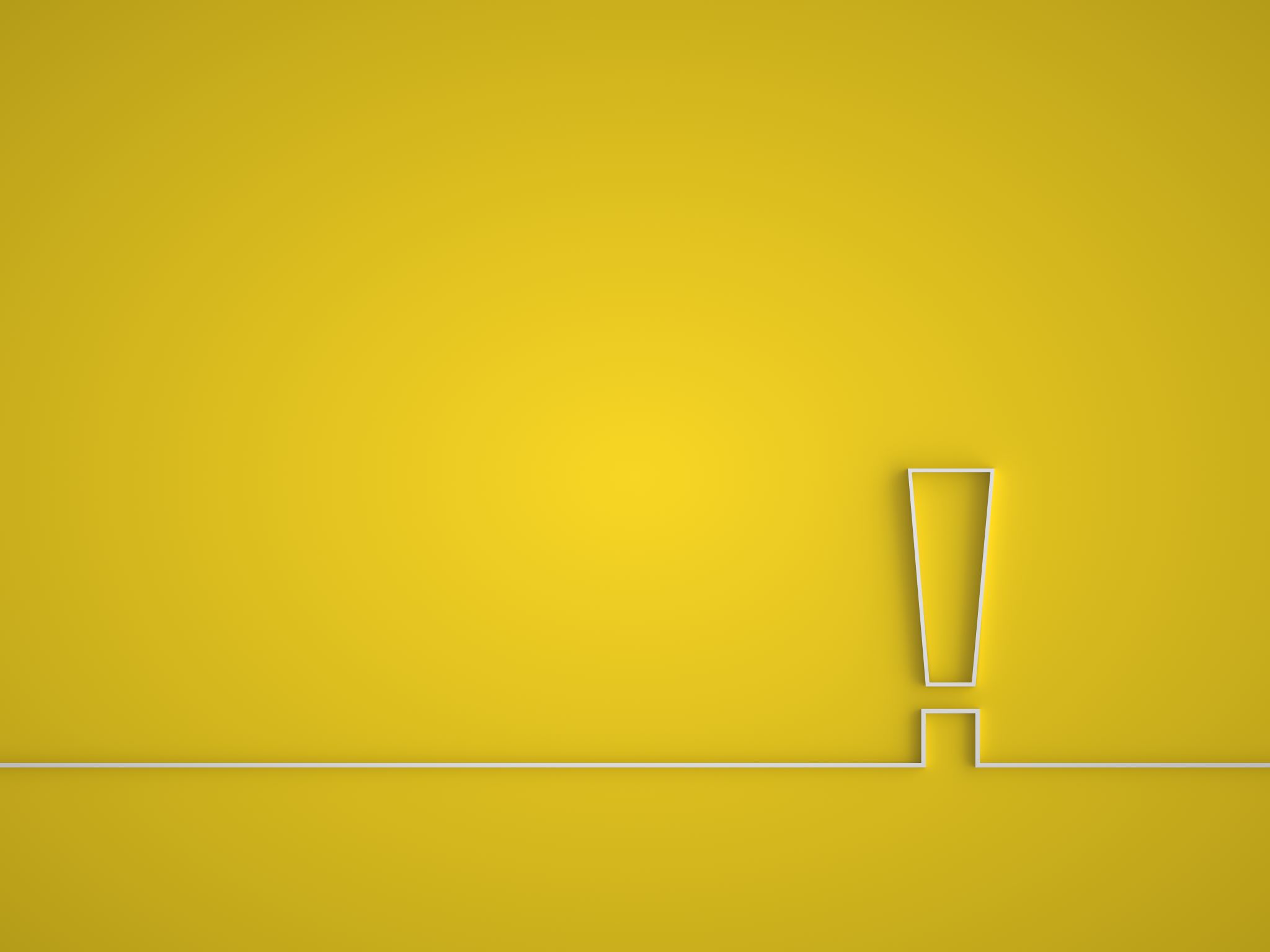 Recommendation 27
Recommendation:
Implement a centralized process to facilitate evidence-based, specialty-specific limits on the number of interviews each applicant may attend. 
Narrative description:
Identify evidence-based, specialty-specific interview caps, envisioned as the number of interviews an applicant attends within a specialty above which further interviews are not associated with significantly increased match rates, across all core applicant types. Standardize the interview offer, acceptance, and scheduling workflow. Create a centralized process to operationalize interview caps, which could include an interview ticket system or a single scheduling platform.
[Speaker Notes: Elise]
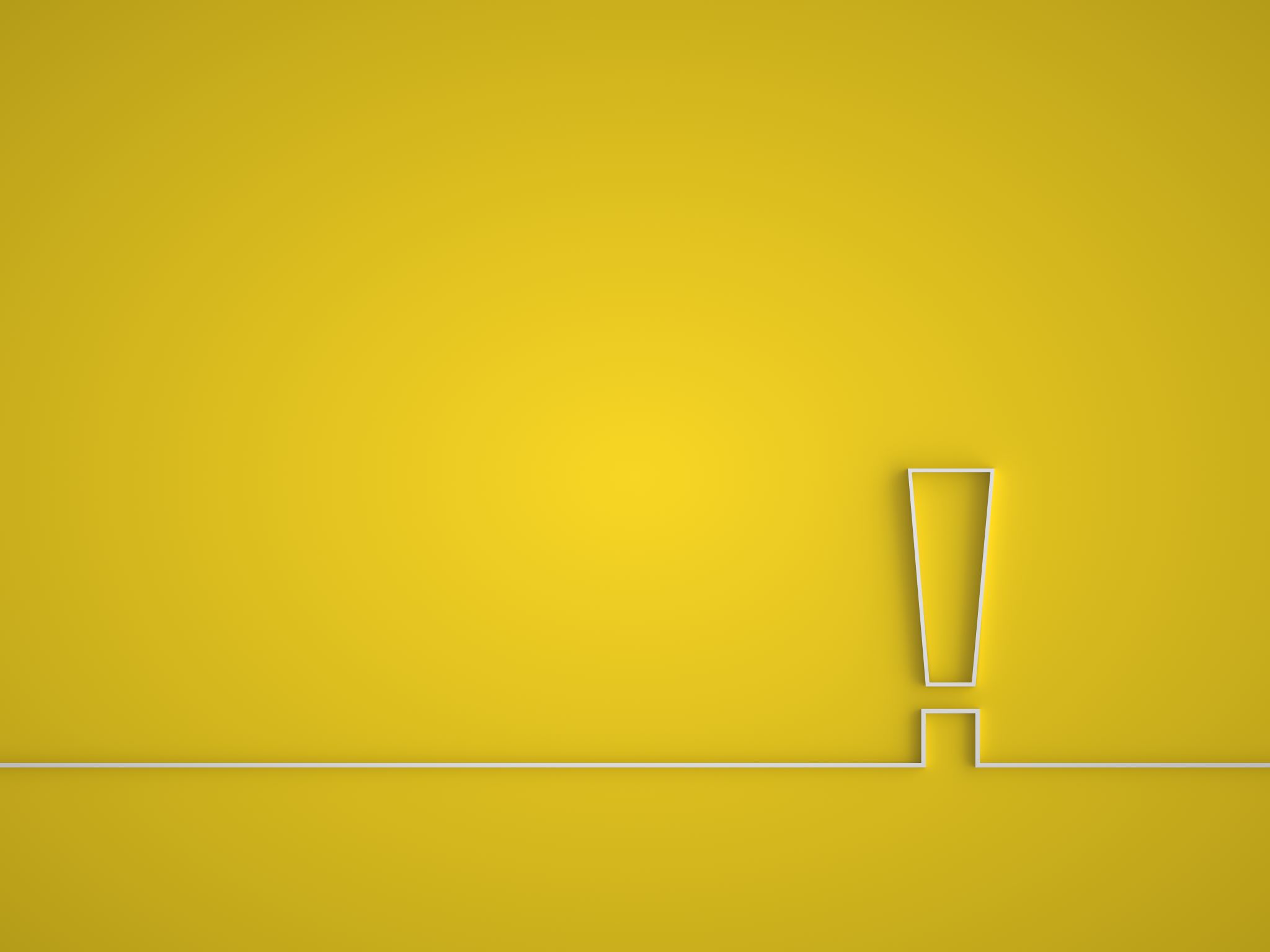 Matching Process
[Speaker Notes: Elise]
Recommendation 28
Recommendation:
To promote holistic review and efficiency, utilize the best available modeling and data to redesign the mechanics of the residency application process. The redesigned process– such as an optional early decision application cycle and binding match—must reduce application numbers while concentrating applicants at programs where mutual interest is high.
[Speaker Notes: Elise]
Recommendation 28
Narrative description:
Application inflation is a root cause of the current dysfunction in the UME-GME transition. The current high cost of the application process (to applicants and program directors) does not serve the public good. The 2020 NRMP program director survey found that only 49% of applications received an in-depth review. An unread application represents wasted cost to the applicants and doubling the resources available for review is not practical. Optimal career advising may not be sufficient to reduce application numbers in the context of a very high stakes process. Despite increased transparency in characteristics of matched applicants, the number of applications per applicant continues to rise. Following careful review of all available data and modeling information, one of several potential options must be taken to reduce the number of applications submitted per position. Outcomes must be carefully monitored. For example, a new optional “early decision” application cycle and binding match is envisioned where applicants may apply in only one specialty and application numbers and available positions are constrained. An iterative, continuous quality improvement approach is envisioned that begins relatively conservatively and is adjusted annually as needed based on process and outcome measures (i.e., stakeholder experience, match rate, rank list position to match for both applicants and programs, equity for underrepresented groups and programs). An early match may be preferable to other interventions, especially if a conservative initial approach is used, to limit legal challenges and impact on special populations. Additionally, information from Canada, which already utilizes two application cycles, and the ongoing Ob/Gyn pilot could inform implementation.
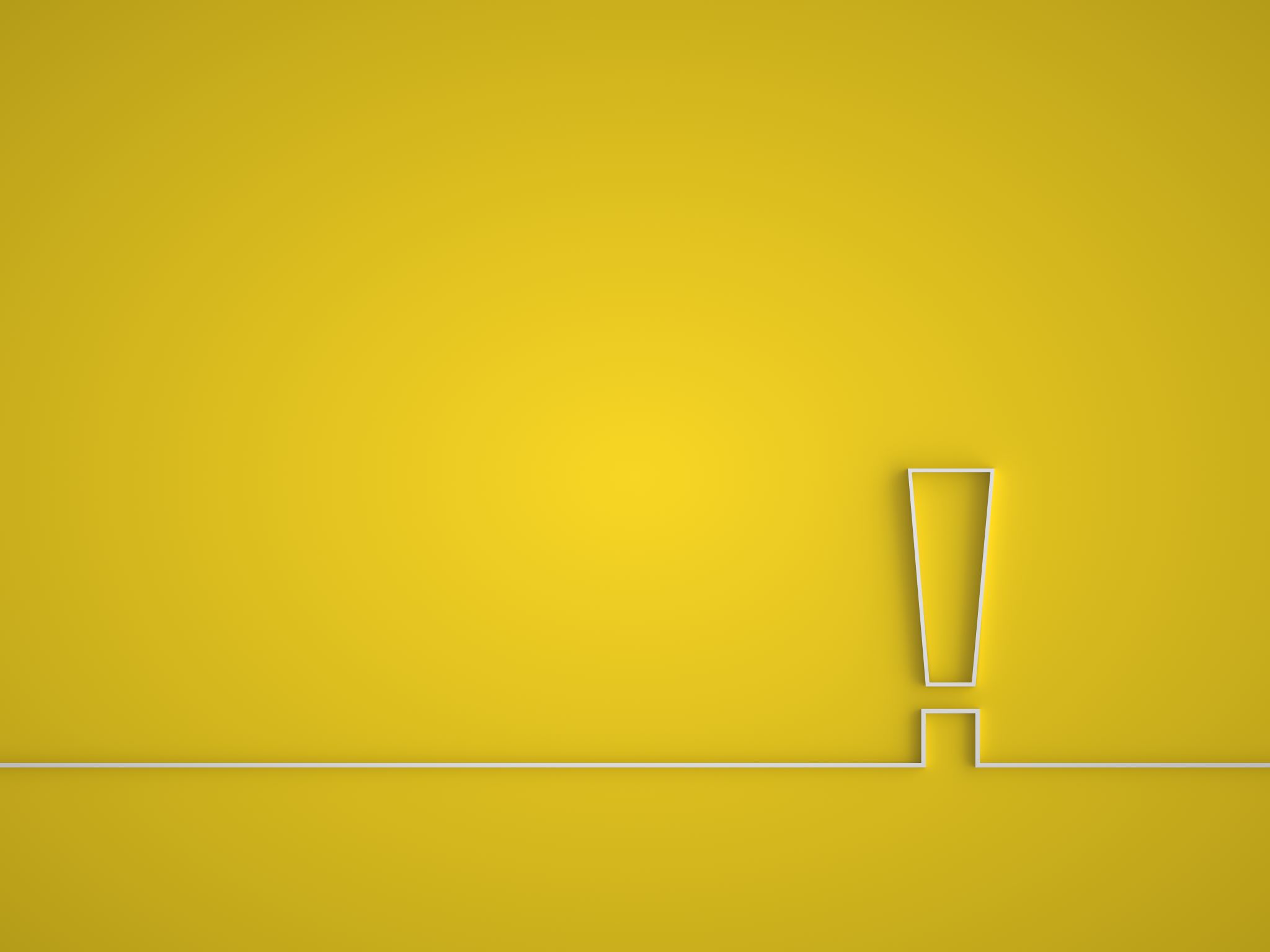 Post-Match Transition to Residency
[Speaker Notes: George]
Recommendation 35
Recommendation:
A specialty-specific formative competency-based assessment that informs the learner’s individualized learning plan (ILP) must be performed for all learners as a baseline at the start of internship.
[Speaker Notes: George]
Recommendation 35
Narrative description:
An assessment of learner competency must be deployed at the start of internship to assess the competencies outside of medical knowledge in a discipline-specific manner.  This assessment piece should be managed by the GME side to ensure authentic assessment and to provide feedback to UME agencies.  This assessment must incorporate the 5 specialty milestone domains other than medical knowledge. This assessment might be developed by specialty boards, specialty societies, or other organized bodies. Cost to students must be minimized. 
This is envisioned as an “In-Training Examination” experience for early in internship that is based on the other 5 competencies, rather than just medical knowledge.  The time for this ITE-like experience should be protected in orientation, and the feedback should be formative like most programs manage the results of the written tests. 
This assessment might be in the authentic workplace and based on direct observation or might   be accomplished as an Objective Structured Clinical Exam. 
This assessment should inform the learner’s ILP and set the stage for the work of the clinical   competency committee of the program.
[Speaker Notes: George]
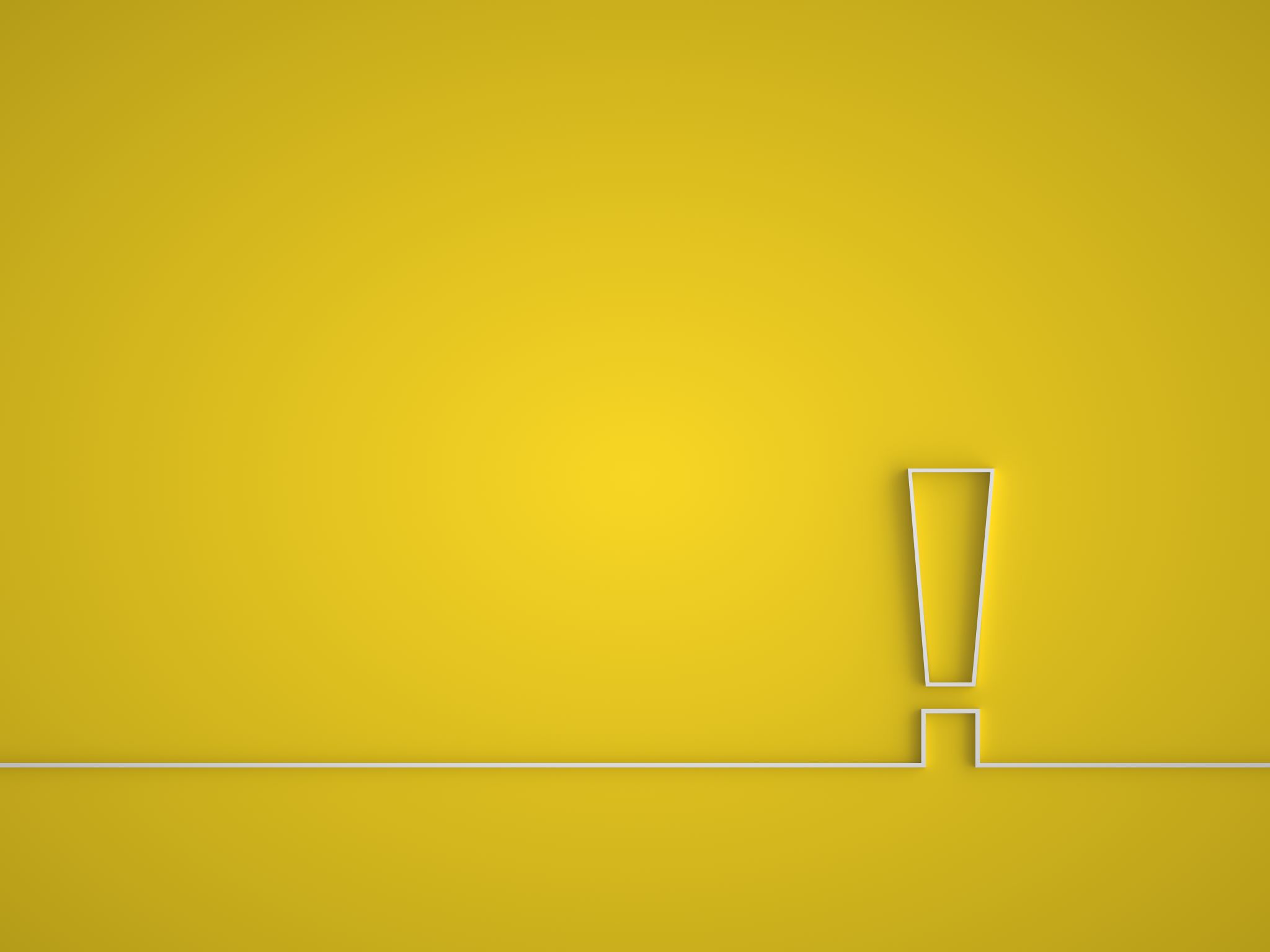 UGRC Upcoming Timeline
April 19:  Presentation of Recommendations to Coalition

April 26:  Release Public Comment survey: www.physicianaccountability.org

May 26:  Public Comment survey closes

June 17-18:  UGRC final meeting to discuss Coalition and Stakeholder feedback 

June 30:  UGRC Final Report

July 2021: Special Session of the Coalition
[Speaker Notes: George
Ongoing outreach:  OPDA, Deans, Students, (IMGs).
 Final recommendations will be informed by Coaltion feedback, public comment, as well as potential linking of recommendations and prioritization]